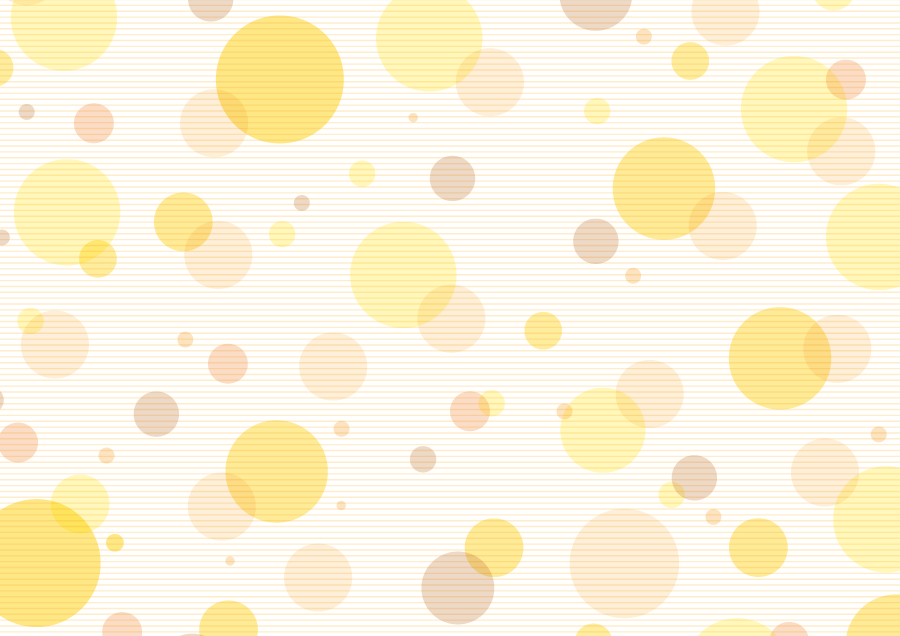 〇〇訪問看護ステーション
〜スタッフのご紹介〜
写真
写真
写真
写真
訪問　太郎
看護師
訪問　太郎
看護師
訪問　太郎
看護師
訪問　太郎
看護師
写真
写真
写真
写真
訪問　太郎
言語聴覚士
訪問　太郎
理学療法士
訪問　太郎
理学療法士
訪問　太郎
作業療法士